The international monetary and financial system
China in the World Economy, 2022
Questions from two weeks ago
1) What are the three core agreements within the WTO?
Questions from two weeks ago
1) What are the three core agreements within the WTO?
2) Does membership in the WTO include an obligation to have low tariffs?
Questions from two weeks ago
1) What are the three core agreements within the WTO?
2) Does membership in the WTO include an obligation to have low tariffs?
3) What is the meaning of the most favored nation principle?
Questions from two weeks ago
1) What are the three core agreements within the WTO?
2) Does membership in the WTO include an obligation to have low tariffs?
3) What is the meaning of the most favored nation principle?
4) How high are China‘s tariffs compared to other developing countries?
Questions from two weeks ago
1) What are the three core agreements within the WTO?
2) Does membership in the WTO include an obligation to have low tariffs?
3) What is the meaning of the most favored nation principle?
4) How high are China‘s tariffs compared to other developing countries?
5) What are China‘s main complaints about the West and vice versa?
Questions from two weeks ago
1) What are the three core agreements within the WTO?
2) Does membership in the WTO include an obligation to have low tariffs?
3) What is the meaning of the most favored nation principle?
4) How high are China‘s tariffs compared to other developing countries?
5) What are China‘s main complaints about the West and vice versa?
6) What is the name of the current (failed) round of WTO negotiations?
International monetary system
International monetary system
International monetary system = money as a unit of account and a mean of exchange
International monetary system
International monetary system = money as a unit of account and a mean of exchange
How are exchange rates between currencies defined and regulated?
International monetary system
International monetary system = money as a unit of account and a mean of exchange
How are exchange rates between currencies defined and regulated?
Which currencies serve as means of international exchange? (= for trade)
International monetary system
International monetary system = money as a unit of account and a mean of exchange
How are exchange rates between currencies defined and regulated?
Which currencies serve as means of international exchange? (= for trade)
In which currencies are international debts denominated?
International monetary system
International monetary system = money as a unit of account and a mean of exchange
How are exchange rates between currencies defined and regulated?
Which currencies serve as means of international exchange? (= for trade)
In which currencies are international debts denominated?
Which currencies serve as foreign exchange reserves?
International monetary system
> dominant role of the US dollar
International monetary system
Key role – central banks
> this system is mostly state-led
International monetary system
Key role – central banks
> this system is mostly state-led
Commercial banks – take part in the creation of money, but are subordinate to their respective central banks
International monetary system
Key role – central banks
> this system is mostly state-led
Commercial banks – take part in the creation of money, but are subordinate to their respective central banks
Private entities decide in which currency to do business > this influences central banks‘ foreign exchange reseves and their preferences 
– „Hmmm, I guess euros are useful, I should hold more of them!“
International financial system
International financial system – supply of credit and equity investment
International financial system
International financial system – supply of credit and equity investment
Much larger and more complex than the IMS – dominated by commercial banks, investment funds, hedge funds, stock exchanges, etc etc
International financial system
International financial system – supply of credit and equity investment
Much larger and more complex than the IMS – dominated by commercial banks, investment funds, hedge funds, stock exchanges, etc etc
Key variable – interest rate, rate of return on investment
International financial system
International financial system – supply of credit and equity investment
Much larger and more complex than the IMS – dominated by commercial banks, investment funds, hedge funds, stock exchanges, etc etc
Key variable – interest rate, rate of return on investment 
> influences the decision of people with savings about where to invest their money
International financial system
Safest assets – government bonds of rich countries (rated AAA)
International financial system
Safest assets – government bonds of rich countries (rated AAA)
More risky assets – private stock, bonds of developing countries – balanced by higher interest rates
IMS and IFS
IMS – money as an abstract unit of exchange 
„Oh no, the pound sterling is losing value, I should quickly transfer my money into a different currency!“
IMS and IFS
IMS – money as an abstract unit of exchange 
„Oh no, the pound sterling is losing value, I should quickly transfer my money into a different currency!“

IFS – money as capital
IMS and IFS
IMS – money as an abstract unit of exchange 
„Oh no, the pound sterling is losing value, I should quickly transfer my money into a different currency!“

IFS – money as capital
„Which country is the best place to invest my savings?“ 
> flows of capital, we don‘t care about the specific currency
IMS and IFS
IFS needs a well functioning IMS to work properly
IMS and IFS
IFS needs a well functioning IMS to work properly
If there are no US dollars available, or if the exchange rate swings wildy, it is difficult for countries and corporations to pay their foreign debts or dividends
IMS and IFS
IFS needs a well functioning IMS to work properly
If there are no US dollars available, or if the exchange rate swings wildy, it is difficult for countries and corporations to pay their foreign debts or dividends
Same for trade – stable monetary environment is a prerequisite for stable trade relations
IMS and IFS
IFS needs a well functioning IMS to work properly
If there are no US dollars available, or if the exchange rate swings wildy, it is difficult for countries and corporations to pay their foreign debts or dividends
Same for trade – stable monetary environment is a prerequisite for stable trade relations
A crisis in the IFS can endanger the IMS > can lead to turbulences in exchange rates etc.
Exchange rate regimes
Fixed (or pegged)
Floating
Central bank tools for influencing the exchange rate
Central bank tools for influencing the exchange rate
Necessary to keep a fix/peg
Central bank tools for influencing the exchange rate
Necessary to keep a fix/peg
Monetary interventions – buy or sell the currency – buying requires foreign currencies!
Changing of interest rates – higher rates attract foreign capital > this strengthens the currency!
But it is a form of restrictive policy > lower GDP growth/recession
Central bank tools for influencing the exchange rate
Necessary to keep a fix/peg
Monetary interventions – buy or sell the currency – buying requires foreign currencies!
Central bank tools for influencing the exchange rate
Necessary to keep a fix/peg
Monetary interventions – buy or sell the currency – buying requires foreign currencies!
Changing of interest rates – higher rates attract foreign capital > this strengthens the currency!
Central bank tools for influencing the exchange rate
Necessary to keep a fix/peg
Monetary interventions – buy or sell the currency – buying requires foreign currencies!
Changing of interest rates – higher rates attract foreign capital > this strengthens the currency!
But it is a form of restrictive policy > lower GDP growth/recession
Central bank tools for influencing the exchange rate
Most countries today – same tools, but the aim is stable and low inflation + economic growth, not a fixed exchange rate!
Central bank tools for influencing the exchange rate
Most countries today – same tools, but the aim is stable and low inflation + economic growth, not a fixed exchange rate!
(The two goals are incompatible, a country may only have one)
Exchange rate regimes
Countries have a preference for stability – important for payment of debts or long-term contracts
Exchange rate regimes
Countries have a preference for stability – important for payment of debts or long-term contracts
However, they also usually have a preference for openness
Exchange rate regimes
Countries have a preference for stability – important for payment of debts or long-term contracts
However, they also usually have a preference for openness 
> so that they can borrow from abroad and attract foreign direct investment
Exchange rate regimes
What is the problem?
Exchange rate regimes
What is the problem?
The inflows and outflows of money destabilize the exchange rate!
Exchange rate regimes
What is the problem?
The inflows and outflows of money destabilize the exchange rate!

Why, how?
Exchange rate regimes
If you want to buy something in a different country, you first need to buy its currency (exchange euros for dollars, etc.)
Exchange rate regimes
If you want to buy something in a different country, you first need to buy its currency (exchange euros for dollars, etc.)
This creates demand for the currency you are buying
And increases supply of the currency you are selling
Exchange rate regimes
If you want to buy something in a different country, you first need to buy its currency (exchange euros for dollars, etc.)
This creates demand for the currency you are buying
And increases supply of the currency you are selling 
> it changes the exchange rate between the two currencies
Exchange rate regimes
If you want to buy something in a different country, you first need to buy its currency (exchange euros for dollars, etc.)
This creates demand for the currency you are buying
And increases supply of the currency you are selling 
> it changes the exchange rate between the two currencies
This is true for both trade and investment
Balance of payments
Way of thinking about international transactions, tool of Central Bank accounting and statistics
Balance of payments
Way of thinking about international transactions, tool of Central Bank accounting and statistics
Divides transactions into two broad camps:
Current account
Financial account
Balance of payments
1) Current account – transfers related to purchase of goods or services – trade
Balance of payments
1) Current account – transfers related to purchase of goods or services – trade (only here we talk about the flow of money, not the flow of goods)
Balance of payments
1) Current account – transfers related to purchase of goods or services – trade (only here we talk about the flow of money, not the flow of goods)
- remittances, transfer of profits to shareholders or within multinational companies
Balance of payments
1) Current account – transfers related to purchase of goods or services – trade (only here we talk about the flow of money, not the flow of goods)
- remittances, transfer of profits to shareholders or within multinational companies
But most importantly, it covers trade
Balance of payments
2) Financial (or capital) account – purchase of stock and bonds and derivatives and other types of securities
Balance of payments
2) Financial (or capital) account – purchase of stock and bonds and derivatives and other types of securities
> you purchase something as an asset, you plan to hold it and profit from it
Balance of payments
The two accounts should be in balance
Balance of payments
The two accounts should be in balance
Implication 
– exporting countries also invest abroad
- importing countries also acquire debt/take in investment
Balance of payments
The two accounts should be in balance
Implication 
– exporting countries also invest abroad
- importing countries also acquire debt/take in investment

Intuition – imports must be financed somehow
Exporters must do something with the money they earn in a foreign currency
Balance of payments
The two accounts should be in balance
Implication 
– exporting countries also invest abroad
- importing countries also acquire debt/take in investment

Intuition – imports must be financed somehow
Exporters must do something with the money they earn in a foreign currency
US – China relationship
Balance of payments
What does a current account surplus do to your exchange rate?
Balance of payments
What does a current account surplus do to your exchange rate?
The value of your currency should increase
Balance of payments
What does a current account surplus do to your exchange rate?
The value of your currency should increase
Because foreigners keep buying it to buy your goods
Balance of payments
What does a current account surplus do to your exchange rate?
The value of your currency should increase
Because foreigners keep buying it to buy your goods
> Stronger currency will make your goods more expensive > current account will become balanced again
Balance of payments
Same process applies vice versa – if you import, you sell your currency, thus making it cheaper
Balance of payments
Same process applies vice versa – if you import, you sell your currency, thus making it cheaper 
> this will decrease your purchasing power, so you won‘t import so much anymore
Balance of payments
Same process applies vice versa – if you import, you sell your currency, thus making it cheaper 
> this will decrease your purchasing power, so you won‘t import so much anymore
Built-in stability mechanism
Balance of payments
> Built-in stability mechanism
But only functions with a floating exchange rate!
Balance of payments
Large trade imbalances are a problem for a system of fixed exchange rates
Balance of payments
Large trade imbalances are a problem for a system of fixed exchange rates 
– they create a need to regularly adjust the rates so that trade becomes balanced again
Balance of payments
Large trade imbalances are a problem for a system of fixed exchange rates 
– they create a need to regularly adjust the rates so that trade becomes balanced again

But at least the pressure is slow and gradual
Balance of payments
Large trade imbalances are a problem for a system of fixed exchange rates 
– they create a need to regularly adjust the rates so that trade becomes balanced again

But at least the pressure is slow and gradual
= your trade deficit is never going to double overnight
But capital inflows or outflows might!
Balance of payments
x Financial account – beholden to speculative frenzies and bouts of panic
Balance of payments
x Financial account – beholden to speculative frenzies and bouts of panic
Changes can be sudden and drastic (capital flight)
Balance of payments
x Financial account – beholden to speculative frenzies and bouts of panic
Changes can be sudden and drastic (capital flight)
> it poses much more of a threat to a fixed exchange rate system
Balance of payments
x Financial account – beholden to speculative frenzies and bouts of panic
Changes can be sudden and drastic (capital flight)
> it poses much more of a threat to a fixed exchange rate system

FDI – relatively stable
Portfolio investment – highly volatile and speculative – major threat to a fixed exchange rate!
Balance of payments
Does this happen in countries with a floating exchange rate?
Balance of payments
Does this happen in countries with a floating exchange rate?
Yes
Balance of payments
Does this happen in countries with a floating exchange rate?
Yes
But the rate adjusts continually, so there isn‘t the potential for a „fight“ between the central bank and the markets
Balance of payments
Does this happen in countries with a floating exchange rate?
Yes
But the rate adjusts continually, so there isn‘t the potential for a „fight“ between the central bank and the markets
> no speculative attacks – there is nothing to attack + the government has no commitment to do anything as a reaction
Balance of payments
Does this happen in countries with a floating exchange rate?
Yes
But the rate adjusts continually, so there isn‘t the potential for a „fight“ between the central bank and the markets
> no speculative attacks – there is nothing to attack + the government has no commitment to do anything as a reaction
Fixed rates – potential for a sudden and massive monetary crisis
Balance of payments
Fixed rates are artificial and invite speculative attacks by markets
Balance of payments
Fixed rates are artificial and invite speculative attacks by markets
If you want to have one, you must impose capital controls = to limit and regulate capital flows and currency exchange
Capital outflow with a floating rate
Bad financially – less capital > higher market interest rates > recession
Capital outflow with a floating rate
Bad financially – less capital > higher market interest rates > recession
Dangerous for domestic banks and under financial institutions
Capital outflow with a floating rate
Bad financially – less capital > higher market interest rates > recession
Dangerous for domestic banks and under financial institutions
Gradual depreciation > expansive imports = inflation
Capital outflow with a fixed rate
Everything written above holds true
On top of that:
Capital outflow with a fixed rate
Everything written above holds true
On top of that:
1) the central bank will spend the nation‘s forex reserves trying to defend the currency
Capital outflow with a fixed rate
Everything written above holds true
On top of that:
1) the central bank will spend the nation‘s forex reserves trying to defend the currency
2) central bank will skyrocket the interest rates for the same reason > deeper recession
Capital outflow with a fixed rate
Everything written above holds true
On top of that:
1) the central bank will spend the nation‘s forex reserves trying to defend the currency
2) central bank will skyrocket the interest rates for the same reason > deeper recession

An unrealistic exchange rate might invite such an outflow!
You:
You:
> mainstream economics recommends floating + open financial account
> mainstream economics recommends floating + open financial account
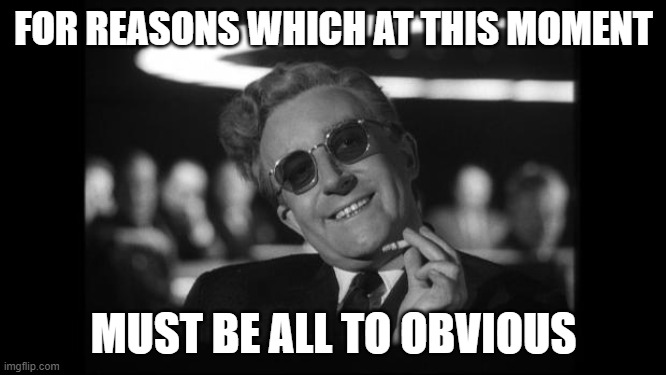 „Speculative“ outflow
Liberal economists – reaction to an underlying, pre-existing disequilibrium
= the markets rationally react to a real problem
„Speculative“ outflow
Liberal economists – reaction to an underlying, pre-existing disequilibrium
= the markets rationally react to a real problem
Critical economists – random irrational frenzy / calculated move driven by profit seeking
„Speculative“ outflow
Liberal economists – reaction to an underlying, pre-existing disequilibrium
= the markets rationally react to a real problem
Critical economists – random irrational frenzy / calculated move driven by profit seeking 

Debate about the Asian monetary crisis of 1997/1998
„Mundell-Fleming trilemma“
„Mundell-Fleming trilemma“
> pick only one side of the triangle!
„Mundell-Fleming trilemma“
> pick only one side of the triangle!
Historical monetary systems always represent one choice
„Mundell-Fleming trilemma“
„Mundell-Fleming trilemma“
> pick only one side of the triangle!
Historical monetary systems always represent one choice
Gold standard – A
„Mundell-Fleming trilemma“
„Mundell-Fleming trilemma“
> pick only one side of the triangle!
Historical monetary systems always represent one choice
Gold standard – A
Bretton Woods – C
„Mundell-Fleming trilemma“
„Mundell-Fleming trilemma“
> pick only one side of the triangle!
Historical monetary systems always represent one choice
Gold standard – A
Bretton Woods – C
Post-Bretton Woods (= Jamaica system) - B
„Mundell-Fleming trilemma“
Bretton Woods
Fixed exchange rates
Bretton Woods
Fixed exchange rates
US dollar was explicitly put in the center – all currencies had a set rate to the dollar
Bretton Woods
Fixed exchange rates
US dollar was explicitly put in the center – all currencies had a set rate to the dollar
Exchange rates between other currencies were derived from their relation to the dollar
Bretton Woods
Balance of payments
In Bretton Woods, currencies were freely convertible for current account transactions
Balance of payments
In Bretton Woods, currencies were freely convertible for current account transactions
But they remained tightly controlled for financial account transactions
Balance of payments
In Bretton Woods, currencies were freely convertible for current account transactions
But they remained tightly controlled for financial account transactions
= countries introduced „capital controls“
Balance of payments
In Bretton Woods, currencies were freely convertible for current account transactions
But they remained tightly controlled for financial account transactions
= countries introduced „capital controls“

If investment was allowed, it was FDI, not portfolio investment – because it is much less volatile
Bretton Woods
The US dollar alone remained tied to gold
Bretton Woods
The US dollar alone remained tied to gold
Why only the US dollar?
Bretton Woods
The US dollar alone remained tied to gold
Why only the US dollar?
Wartime debts and import + Nazi plunder depleted the reserves of other advanced countries
Bank for International Settlements
Bretton Woods
Overseen by „Bretton Woods Institutions“ = „International Financial Institutions“
Bretton Woods
Bretton Woods
International Monetary Fund and the World Bank Group
Post-Bretton Woods
In 1971, the US went off the gold and devalued the dollar
Post-Bretton Woods
In 1971, the US went off the gold and devalued the dollar

Because:
Too many countries tried to exchange their dollars for gold 
+ the US had a trade deficit and needed to devalue the dollar
Post-Bretton Woods
In 1971, the US went off the gold and devalued the dollar

Because:
Too many countries tried to exchange their dollars for gold 
+ the US had a trade deficit and needed to devalue the dollar

This destabilized the monetary system and Bretton Woods collapsed
Post-Bretton Woods
1976 – formal decision at an IMF meeting in Jamaica that countries can have whatever exchange rate régime they choose
Post-Bretton Woods
1976 – formal decision at an IMF meeting in Jamaica that countries can have whatever exchange rate régime they choose
> floating exchange rates spread
Post-Bretton Woods
1976 – formal decision at an IMF meeting in Jamaica that countries can have whatever exchange rate régime they choose
> floating exchange rates spread

Capital controls were gradually abolished > free movement of money
Post-Bretton Woods
1976 – formal decision at an IMF meeting in Jamaica that countries can have whatever exchange rate régime they choose
> floating exchange rates spread

Capital controls were gradually abolished > free movement of money

With floating, this is no longer a problem – we don‘t mind if exchange rates adjust
Post-Bretton Woods
US dollar remains as the main international currency, though its position is no longer official and it is slowly being challenged
Post-Bretton Woods
US dollar remains as the main international currency, though its position is no longer official and it is slowly being challenged

Exception – Europe – European Monetary System (Mini Bretton Woods) in 1978 > the Euro in 2001
Post-Bretton Woods
US dollar remains as the main international currency, though its position is no longer official and it is slowly being challenged

Exception – Europe – European Monetary System (Mini Bretton Woods) in 1978 > the Euro in 2001

China today – fixed exchange rate with partially opened financial account
Post-Bretton Woods
Debt crises + monetary crises
= problems that were not common during Bretton Woods!
Post-Bretton Woods
Debt crises + monetary crises
= problems that were not common during Bretton Woods!

Both take place in countries with an open financial account + fixed exchange rate
Case study - mid-1990s Czechia
Case study - mid-1990s Czechia
„We are the most succesful post-Communist nation, the poster child of neoliberalism!“
Case study - mid-1990s Czechia
„We are the most succesful post-Communist nation, the poster child of neoliberalism!“
1995 – entry into OECD – „Let‘s abolish capital controls, because it is required of members, and to be a member is cool“
Case study - mid-1990s Czechia
„We are the most succesful post-Communist nation, the poster child of neoliberalism!“
1995 – entry into OECD – „Let‘s abolish capital controls, because it is required of members, and to be a member is cool“
„Let‘s also keep our fixed exchange rate, which everyone else envies us!“ 
Case study - mid-1990s Czechia
> textbook monetary crisis in 1997, fall of government
Debt crises
You acquired debt in a foreign currency, now you can‘t pay it back 
Debt crises
You acquired debt in a foreign currency, now you can‘t pay it back 
Why is it not a problem with debts in the domestic currency?
Debt crises
You acquired debt in a foreign currency, now you can‘t pay it back 
Why is it not a problem with debts in the domestic currency?
Because you can print money and monetize the debt! > so you never technically become insolvent!
Debt crises
Typically tied to an overvalued (= fixed!) currency and trade deficit
Debt crises
Typically tied to an overvalued (= fixed!) currency and trade deficit
= you can‘t export, but you can borrow, and your strong currency enables you to pay back the debts 
Debt crises
Typically tied to an overvalued (= fixed!) currency and trade deficit
= you can‘t export, but you can borrow, and your strong currency enables you to pay back the debts 
Latin America in the 1970s > Latin debt crisis in the 1980s
Debt crises
Typically tied to an overvalued (= fixed!) currency and trade deficit
= you can‘t export, but you can borrow, and your strong currency enables you to pay back the debts 
Latin America in the 1970s > Latin debt crisis in the 1980s

What happened in the 1970s with money flows?
Debt crises
Typically tied to an overvalued (= fixed!) currency and trade deficit
= you can‘t export, but you can borrow, and your strong currency enables you to pay back the debts 
Latin America in the 1970s > Latin debt crisis in the 1980s

What happened in the 1970s with money flows?
Rich countries abolished capital controls > money could flow to Latin America!
Debt crises
Typically tied to an overvalued (= fixed!) currency and trade deficit
= you can‘t export, but you can borrow, and your strong currency enables you to pay back the debts 
Latin America in the 1970s > Latin debt crisis in the 1980s

What happened in the 1970s with money flows?
Rich countries abolished capital controls > money could flow to Latin America!
> much bigger debts and trade deficits!
Debt crises
The currency your debt is denominated in might gain strength! > problem for paying back the debt
Debt crises
The currency your debt is denominated in might gain strength! > problem for paying back the debt
US „Volker shock“ in 1979 > stronger dollar > bad for debtors!
Debt crises
The currency your debt is denominated in might gain strength! > problem for paying back the debt
US „Volker shock“ in 1979 > stronger dollar > bad for debtors!

Also, you might be unable to maintain the overvalued rate on your side – if you suffer from a monetary crisis
Monetary crisis
= you can‘t defend your strong fixed rate
Monetary crisis
= you can‘t defend your strong fixed rate
Which you need currency reserves to do, and you might run out
Monetary crisis
= you can‘t defend your strong fixed rate
Which you need currency reserves to do, and you might run out
If you have a trade deficit, this puts a constant pressure on the currency + you are losing reserves 
Monetary crisis
= you can‘t defend your strong fixed rate
Which you need currency reserves to do, and you might run out
If you have a trade deficit, this puts a constant pressure on the currency + you are losing reserves  

But it really becomes unmanagable when this is joined by a quick outflow of capital
Monetary crisis
But it really becomes unmanagable when this is joined by a quick outflow of capital
= markets realize that sooner or later, you will have to devaluate
Monetary crisis
But it really becomes unmanagable when this is joined by a quick outflow of capital
= markets realize that sooner or later, you will have to devaluate
> so some of them withdraw their money and change them into another currency
> everybody else starts doing this
Monetary crisis
But it really becomes unmanagable when this is joined by a quick outflow of capital
= markets realize that sooner or later, you will have to devaluate
> so some of them withdraw their money and change them into another currency
> everybody else starts doing this
> this puts even more pressure on the exchange rate!
Monetary crisis
> you burn through your reserves in the matter of days and then capitulate
Monetary crisis
> you burn through your reserves in the matter of days and then capitulate
> you devaluate + raise interest rates to stop the outflow
Monetary crisis
> you burn through your reserves in the matter of days and then capitulate
> you devaluate + raise interest rates to stop the outflow 
High domestic interest rates > recession!
Monetary crisis
> you burn through your reserves in the matter of days and then capitulate
> you devaluate + raise interest rates to stop the outflow 
High domestic interest rates > recession!
Devaluation > high import prices > inflation
Monetary crisis
Also: devaluation > if you owed a lot of money in foreign currencies, then you now also have a debt crisis!
Monetary crisis
Also: devaluation > if you owed a lot of money in foreign currencies, then you now also have a debt crisis!
And you cannot pay for imports at all > even more inflation!
Monetary crisis
Also: devaluation > if you owed a lot of money in foreign currencies, then you now also have a debt crisis!
And you cannot pay for imports at all > even more inflation!

= Tripple punch of balance of payments + debt + monetary crisis = „emerging market crisis“
Monetary crisis
Also: devaluation > if you owed a lot of money in foreign currencies, then you now also have a debt crisis!
And you cannot pay for imports at all > even more inflation!

= Tripple punch of balance of payments + debt + monetary crisis = „emerging market crisis“

Some version of this happens frequently in the Global South
Monetary crisis
Also: devaluation > if you owed a lot of money in foreign currencies, then you now also have a debt crisis!
And you cannot pay for imports at all > even more inflation!

= Tripple punch of balance of payments + debt + monetary crisis = „emerging market crisis“

Some version of this happens frequently in the Global South
All three aspects are ultimately about the lack of hard currency!
Emerging market crises
What does the government do to overcome such a crisis?
Emerging market crises
What does the government do to overcome such a crisis?
Devaluation and fiscal austerity
Emerging market crises
What does the government do to overcome such a crisis?
Devaluation and fiscal austerity
> balanced trade, balanced budgets; no more pressure against the currency
IMF in emerging market crises
The IMF – a fund of hard currencies
All three aspects of the problem are about not having enough of hard currencies
IMF in emerging market crises
Current account crisis – not enough dollars to pay for imports
Debt crisis – not enough dollars to pay the debts
Monetary crisis – not enough dollars to support the exchange rate
IMF in emerging market crises
The IMF – a fund of hard currencies
All three aspects of the problem are about not having enough of hard currencies
IMF = lender of last resort – they will give you more hard currency when no one else will
IMF in emerging market crises
The IMF – a fund of hard currencies
All three aspects of the problem are about not having enough of hard currencies
IMF = lender of last resort – they will give you more hard currency when no one else will

New role the organization embraced after the collapse of Bretton Woods
IMF in emerging market crises
IMF conditional aid packages – extremely controversial
Many Marxists > see this as source of all evil and poverty in the Global South
IMF in emerging market crises
IMF conditional aid packages – extremely controversial
Many Marxists > see this as source of all evil and poverty in the Global South
„The West imposed neoliberalism on Latin America/Russia/the Moon with horrible consequences in order to further its corporate profits“
IMF in emerging market crises
IMF conditional aid packages – extremely controversial
Many Marxists > see this as source of all evil and poverty in the Global South
„The West imposed neoliberalism on Latin America/Russia/the Moon with horrible consequences in order to further its corporate profits“
De facto – include a lot of the same stuff (devaluation + higher taxes and lower expenditures) that the countries‘ would have to do anyway!
IMF in emerging market crises
The IMF is not acting as charity – the money are emergency loans, they are not grants!
IMF in emerging market crises
The IMF is not acting as charity – the money are emergency loans, they are not grants!
It wants to make sure that the often unreliable debtors will pay it back to protect its core funds
IMF in emerging market crises
Why do developing countries accept „IMF imposed austerity“?
IMF in emerging market crises
Why do developing countries accept „IMF imposed austerity“?
They would have to do the same stuff even without it; here they get a transitional period covered by the loan
IMF in emerging market crises
Why do developing countries accept „IMF imposed austerity“?
They would have to do the same stuff even without it; here they get a transitional period covered by the loan

Another possible motivation: face saving mechanism for the government to justify reforms to the public
„THEY made us do it!“
Is the cure worse than the disease?
Is the cure worse than the disease?
Debatable!
Pro argument – bad outcomes in countries under IMF programs
Counter argument – how bad would the situation be otherwise?
Is the cure worse than the disease?
More problematic – attempts to persuade/force countries into a wider liberalization of their economy
Is the cure worse than the disease?
More problematic – attempts to persuade/force countries into a wider liberalization of their economy
= free trade, privatization, free capital flows
= not immediately tied to the crisis!
Is the cure worse than the disease?
More problematic – attempts to persuade/force countries into a wider liberalization of their economy
= free trade, privatization, free capital flows
= not immediately tied to the crisis!
1980s – Latin America + 1990s - Eastern Europe + 1997 East Asia
Is the cure worse than the disease?
Arguably went against the historical trend in succesful development, which is achieved through some form of protectionism
Is the cure worse than the disease?
Arguably went against the historical trend in succesful development, which is achieved through some form of protectionism
But – narrative about it being forced is probably overstated
Is the cure worse than the disease?
Arguably went against the historical trend in succesful development, which is achieved through some form of protectionism
But – narrative about it being forced is probably overstated
Achieved mostly with soft power – recommendations, „Chicago boys“, etc.
Is the cure worse than the disease?
Arguably went against the historical trend in succesful development, which is achieved through some form of protectionism
But – narrative about it being forced is probably overstated
Achieved mostly with soft power – recommendations, „Chicago boys“, etc.
Part of a global shift towards free markets
Desire of economically failed countries to try something new
Is the cure worse than the disease?
Most criticism of the IMF/WB refers to the 1980s/1990s policies
Is the cure worse than the disease?
Most criticism of the IMF/WB refers to the 1980s/1990s policies
Today – a much less strictly free-market outlook
- focus on topics such as inequality, climate change, excessive austerity….
Recent about-face – capital controls may be necessary!
Next time
China in the post-Bretton Woods monetary systém

Country with a quasi-fixed exchange rate + capital controls
Ambition to make its currency international